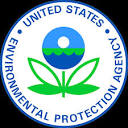 Multiscale Kain-Fritsch Scheme: 
Formulations and Tests
 
Kiran Alapaty1, John S. Kain2, Jerold A. Herwehe1, O. Russell Bullock Jr. 1, Megan S. Mallard3, Tanya L. Spero 1, and Christopher G. Nolte1
 1National Exposure Research Laboratory, U.S. Environmental Protection Agency, 
Research Triangle Park, NC
2National Severe Storms Laboratory, National Oceanic Atmospheric Administration,
Norman, Oklahoma
  3Institute for Environment, University of North Carolina, Chapel Hill, NC
US EPA
1
Forewords…
Kain-Fritsch Convection Parameterization is the most widely used scheme in:
Global Models &  Regional Models
Europe, Asia, and US
KF scheme is designed for ~25 km grids no scale dependency
This research is geared to benefit climate simulations – based on GCM and LES modeling studies
A small step forward to achieve scale independency improving climate simulations
Evaluation results were presented by Jerry Herwehe (Pls see his poster)
2
[Speaker Notes: Any improvements that we make will help a large number of researchers and communities]
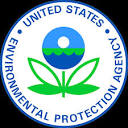 Our Broad Objective…
Develop credible regional climate projections for use in air quality, ecosystems, and human health research studies at the US EPA.
US EPA
3
Impacts of introducing KF Cloud-Radiation Interactions
Surface Precipitation for Southeast U.S.A.
   at 36 km grids in the WRF model
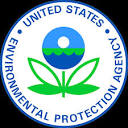 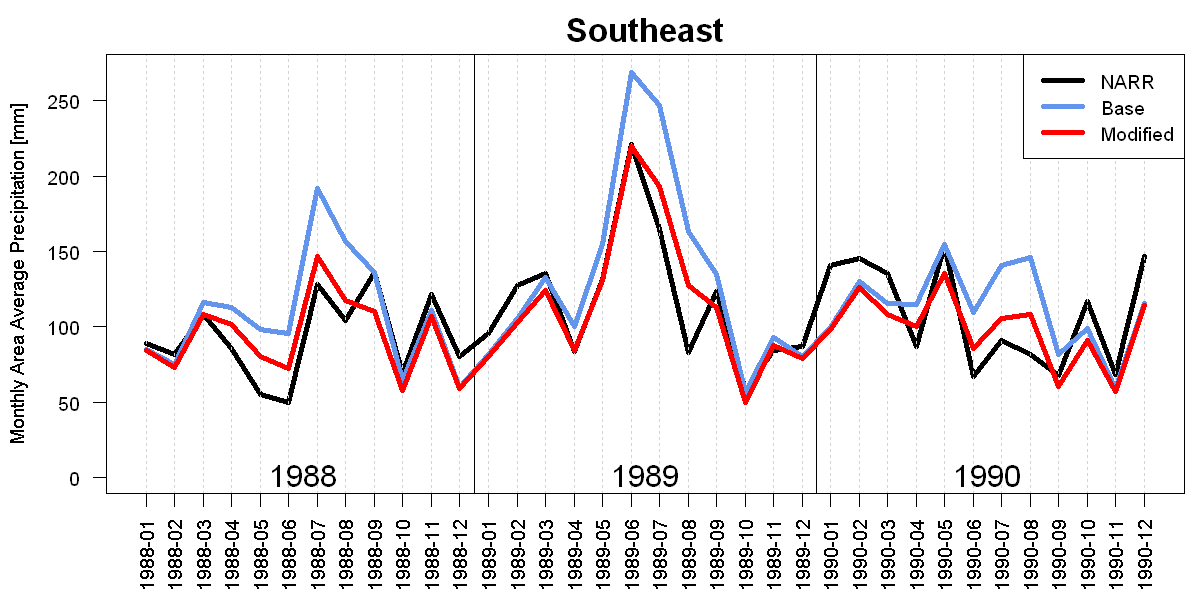 US EPA
Wet bias from Kain-Fritsch convection scheme is largely eliminated at 36 km grids
Alapaty et al., 2012, GRL; 	Herwehe et al., 2014, JGR
4
[Speaker Notes: Climate Branch at EPA is developing regional climate data sets for use with ecosystem and human exposure studies. Credibility of regional climate data is very important for our exposure studies and thus improved the WRF regional climate simulations by incorporating  cloud-radiation interactions increasing the credibility of climate simulations. With this we can have confidence in our future climate projections using this improved model.]
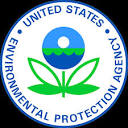 US EPA
Regional Climate Simulations
(12 km grid spacing) 
using the WRF model
5
[Speaker Notes: Climate Branch at EPA is developing regional climate data sets for use with ecosystem and human exposure studies. Credibility of regional climate data is very important for our exposure studies and thus improved the WRF regional climate simulations by incorporating  cloud-radiation interactions increasing the credibility of climate simulations. With this we can have confidence in our future climate projections using this improved model.]
Weather Research & Forecasting (WRF) 
Model V3.6.1 for 12 km climate simulations
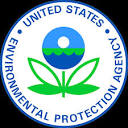 US EPA
Kain-Fritsch (KF) convective parameterization
RRTMG SW and LW radiation 
WSM6 microphysics (plus 2 other)
YSU PBL
Revised Monin-Obukhov surface layer
Noah LSM
Mild analysis  nudging of free atmosphere
	u-v wind components, temperature : 5.0E-5 s-1 
	moisture: 5.0E-6 s-1
NCEP-DOE AMIP-II reanalysis (R-2) 1.875° data 
DX = 12 km – JJA 2006 simulations
6
[Speaker Notes: 12 km grids, 3.5 m simulation, physics, inputs, fdda, mpe, prism, cfsr, etc…]
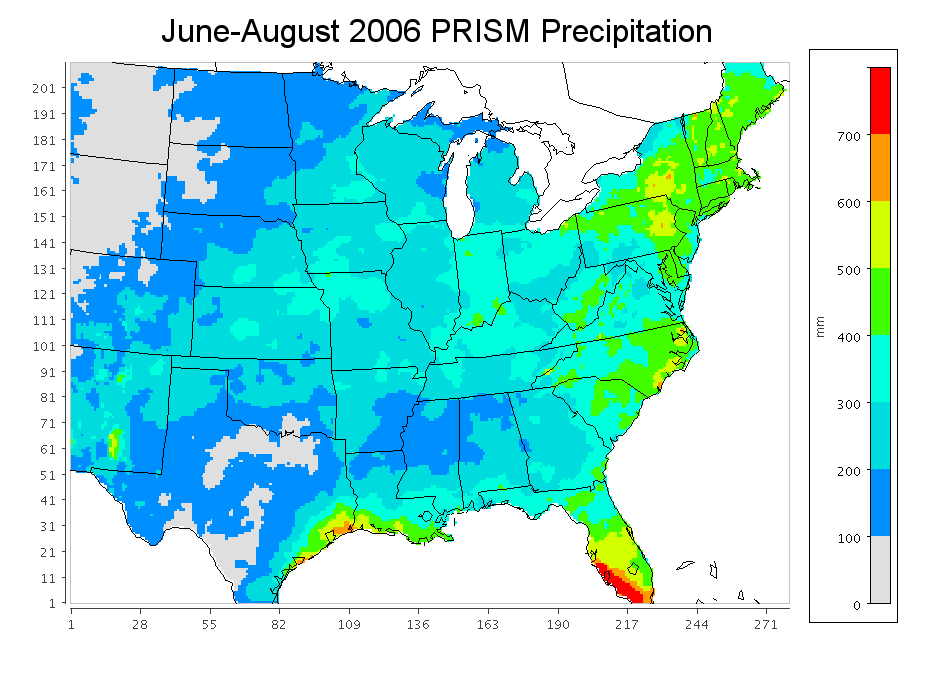 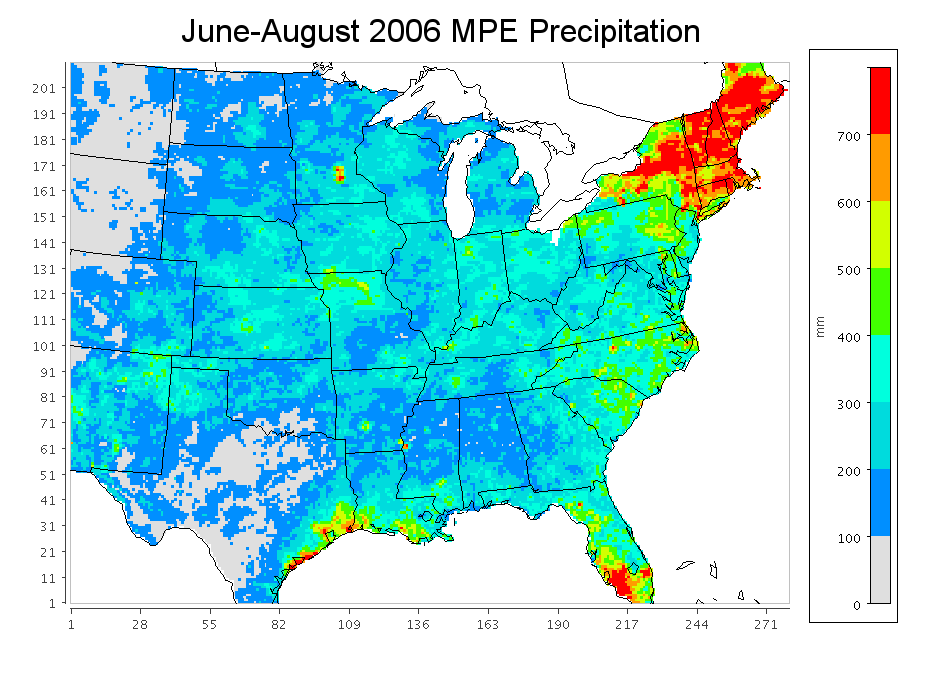 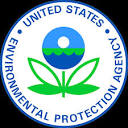 US EPA
Observations for
 Precipitation from Two Different Sources
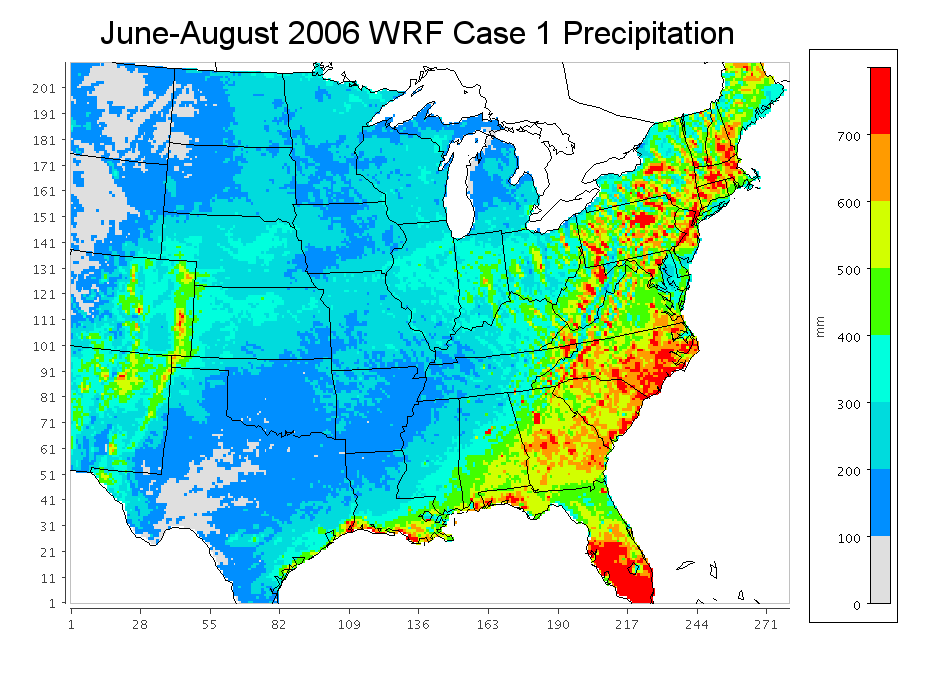 Wet Bias with the KF scheme
WRF 3.6b over-predicted surface Precipitation even with KF-Radiation Interactions
7
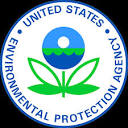 Which moist physics should restore stability to the atmosphere?
US EPA
KF = Kain Fritsch
E = Explicit/Resolved
KF scheme SHOULD 
gradually drop out
----------------------------------------------------
Warm periods
Warm & Cool periods
KF & E schemes
E scheme
Grid Resolution
~36 km   ………
……….   ~1 km
One way to gradually dropout the KF is to control its ability to 
stabilize the atmosphere and help to moisten the environment
8
[Speaker Notes: As resolution increases, a CPS should drop out smoothly such that as resolution increases, the influence of a CPS should decrease and almost cease at deep cloud resolving grid resolutions]
Arakawa & Schubert (1974)   at any grid resolution up to cloud resolving grids
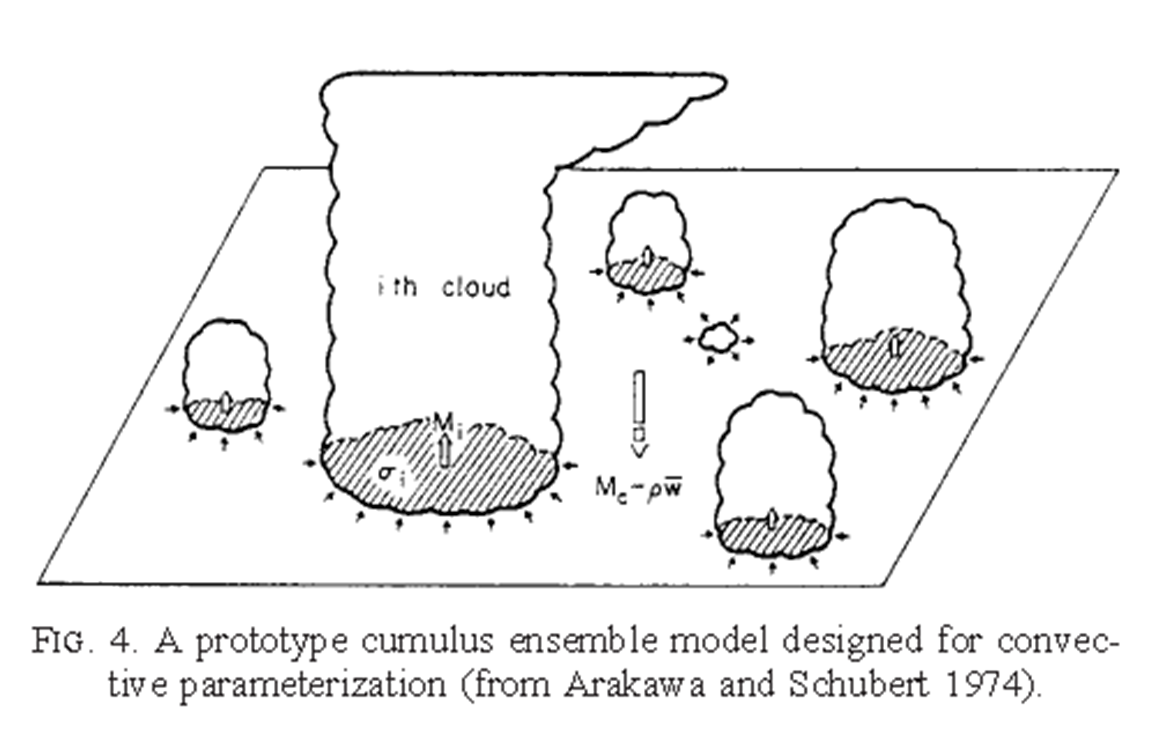 MSKF Scheme b parameter
Alapaty et al. (2013)
Arakawa & Wu (2013)
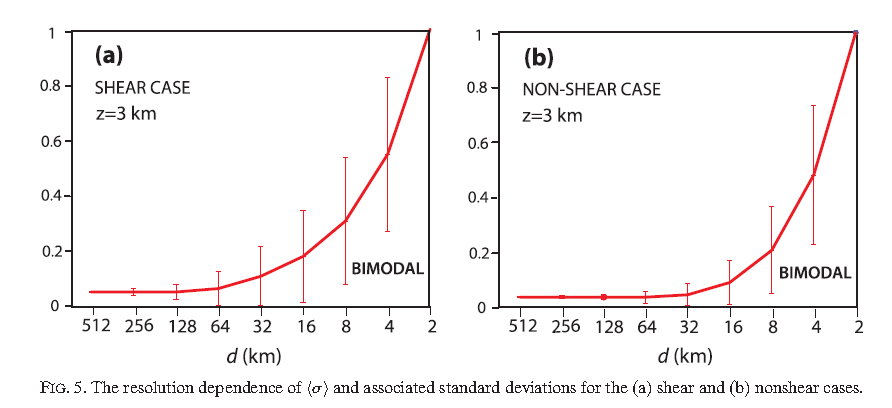 Dependence of cloud fraction 
on “Resolution” using a CRM (warm season)
25  km
Cloud Fraction
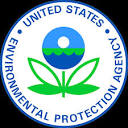 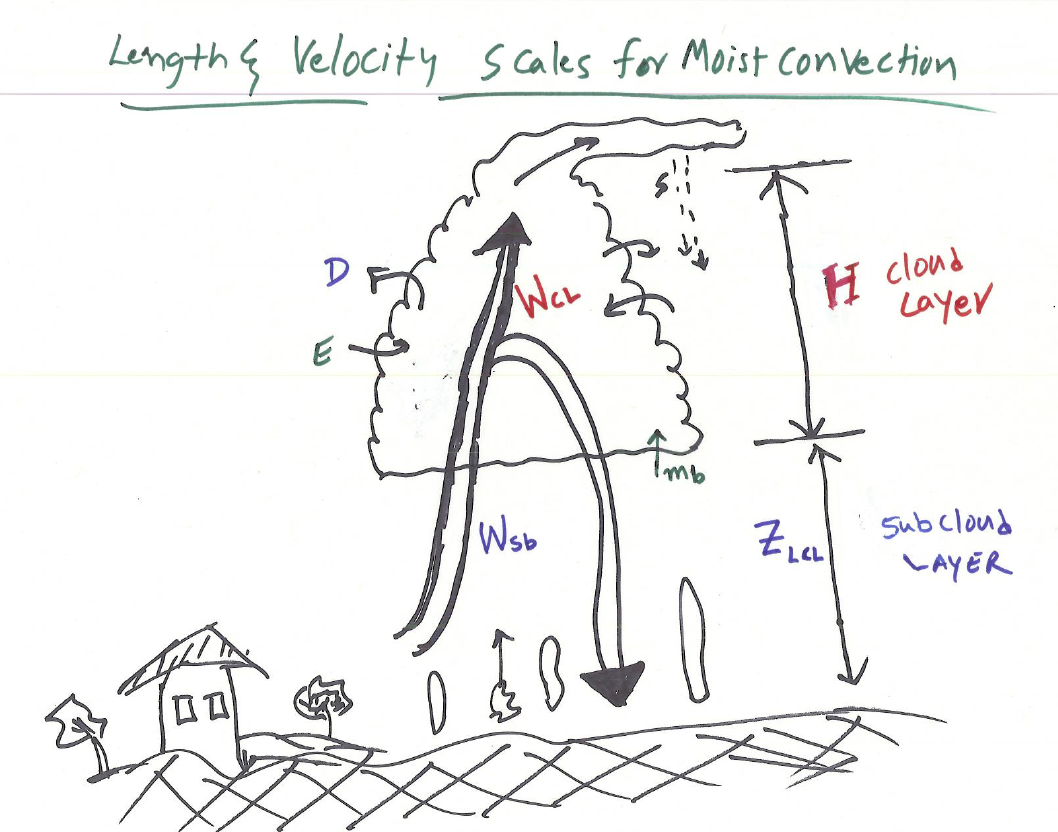 US EPA
Bulk Approach:
1:10 size
Pbl:clouds
Cloud layer length scale = H
Cloud layer velocity scale: WCL
Sub-Cloud layer length scale = ZLCL
  Sub-cloud layer velocity scale: WSb
UNKNOWNS:
WCL  AND   WSb
10
From Kiran’s notes
Developing Multiscale Kain-Fritsch Scheme to Transition Across Grid Spacing
KF parameters that control surface precipitation
(0) KF Cloud-Radiation interactions (NEW)
(1) Adjustment timescale (τ) (NEW)
(2) Minimum Entrainment (relax 2 km radius constraint) (NEW)
(3) Fallout RATE in Autoconversion (UPDATED)
(4) Stabilizing Capacity (UPDATED)
(5) Eliminate “double” counting of precipitation (NEW)
(6) Vertical momentum impacts: Impacts on grid-scale W using KF mass fluxes (NEW)
(7) New Trigger function suitable for high-resolution grids
		(under development) (NEW)
Green = scale- dependent parameters
KF scheme is real good at 25 km grid spacing !
11
[Speaker Notes: Probable parameters that influence the estimation of surface precipitation in the KF scheme: these parameters need some scale dependency so that the KF scheme becomes something called a scale-independent (scale-aware) CP scheme]
What is the Adjustment Timescale (t ) for 
      Cumulus Clouds (both Deep & Shallow)?
It is the time needed to restore stability to 
	the atmosphere

Why is t   important?
In air pollution modeling it can influence 
	photolysis rates & sulphate aerosol
	produced via oxidation of SO2 in Clouds 
 In NWP & climate models it determines 
	duration of convective heating &
	drying, precipitation, and radiative fluxes
In KF scheme
t =U/dx
(0.5h to 1h)
GCM study of Bechtold et al. (2008)
12
Estimation of Cloud Velocity Scale, WCL :
13
for Shallow Cumulus Clouds:
From Grant & Lock (2004) LES studies and BOMEX observations
Now, for Deep Cumulus Clouds…
Bullock et al. MWR revision
From Arakawa & Schubert (1974), Cloud Work Function per unit cloud base mass flux:
e.g, Old Grell scheme
When h = 1, then
where
Using the relation
or
13
13
13
[Speaker Notes: BOMEX = Barbados Oceanographic and Meteorological EXperiment]
…..
Based on LES & Obs
Shallow Cumulus Clouds
Gran & Lock 
2004
Irony:
Reveals gap 
Between Shallow
and Deep Cumulus
Cloud modelers
Deep Cumulus Clouds
Based on Cloud Work Function
Bullock et al.
2014 in review
14
[Speaker Notes: Russ Bullock’s formulation]
Two formulations for Convective Adjustment Timescale (Bullock et al., Alapaty et al.)
15
14
[Speaker Notes: W* does not exist in SBL but convective clouds do exist; also, over water/oceans W* is at best small +ve number (i.e, small SHF). So, new formulation works for land or water – continental clouds due to heating or large-scale forcing over land/water like in monsoon environments]
Developing Multiscale KF to Transition Across Grid Spacing: (1) New Adjustment Timescale, t
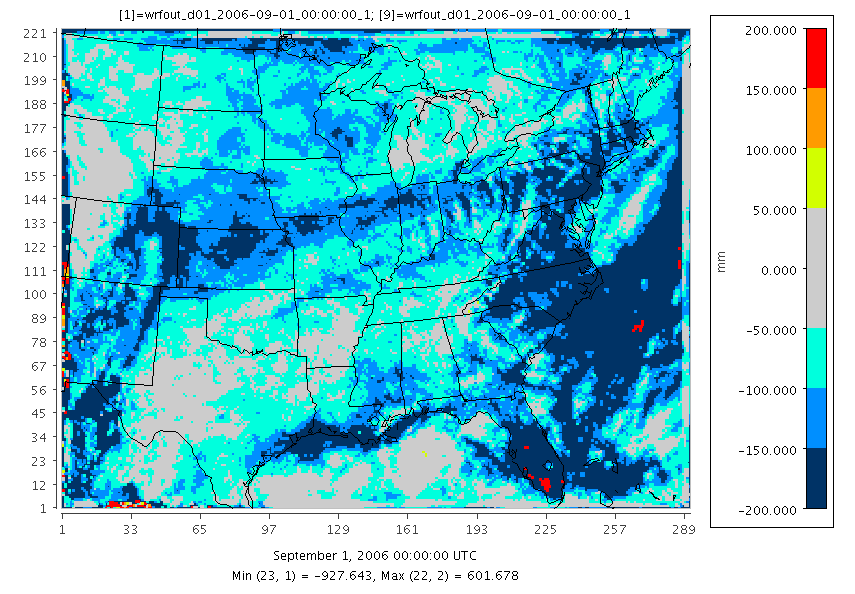 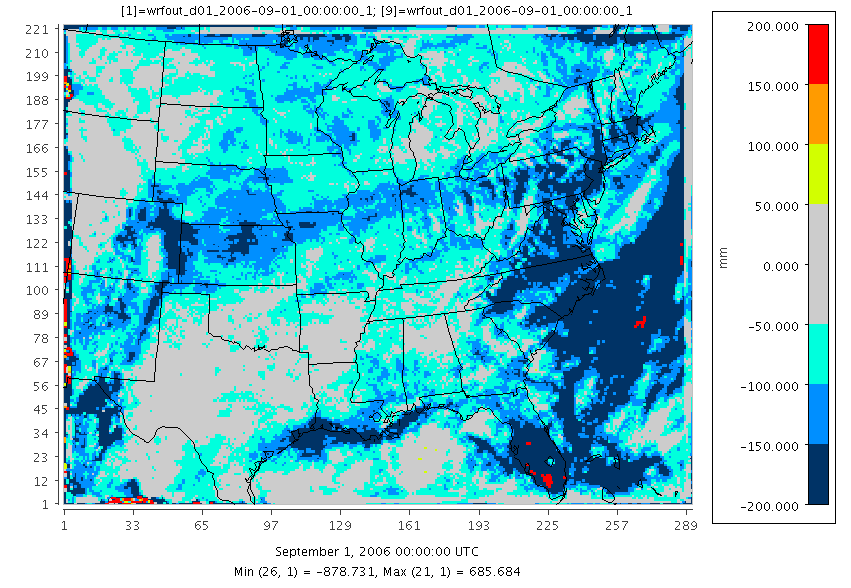 OLD
t =U/dx
(0.5h to 1h)
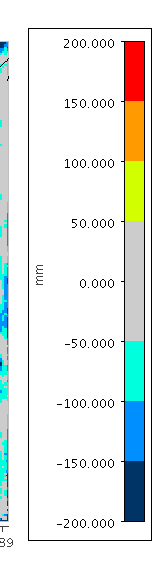 NEW
Bullock et al.
Alapaty et al.
JJA 2006 KF Precipitation Differences (NEW -  OLD)
16
[Speaker Notes: 1616]
RCM added value!
Hurricane Katrina:  August 28-31, 2005
Observations
Dynamic Tau Version
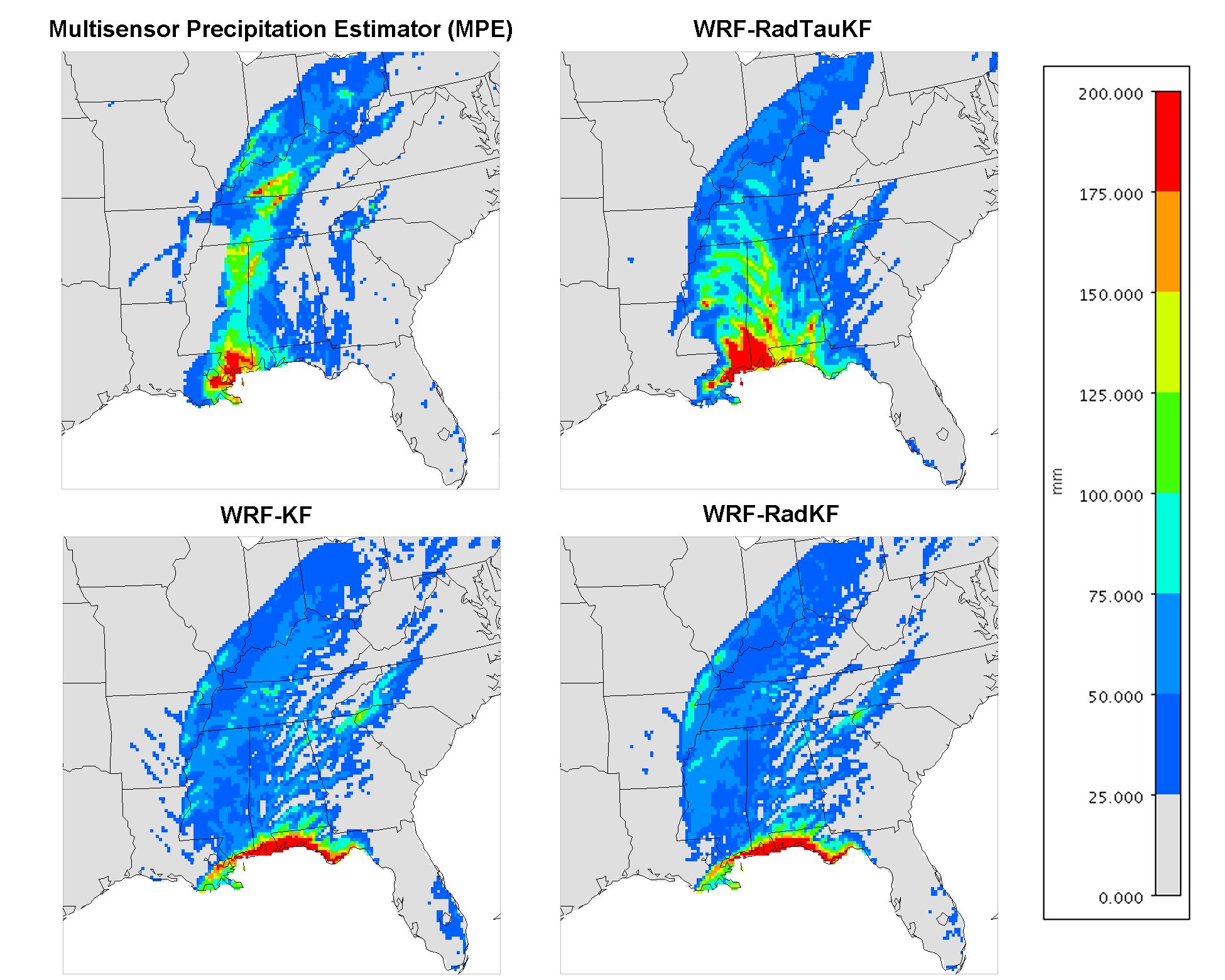 Hurricane Katrina inland rainfall totals dramatically improved with US EPA science updates.

(Bullock et al., MWRin review)
Standard KF Version
17
Adapting KF to Transition Across Grid Spacing: (2) Entrainment
NEW
4 km grids
OLD
Efficiency   (C1= Tokioka parameter = 0.03) 
   		(actually 0.025, Tokioka 1988)

GCM studies: Kang et al. (2009); Kim et al. (2011): 
Max and Min values of Tokioka parameter are based on GCM works
  Larger C1 (Tokioka)     Grid-scale Precip          KF precip 


LES Studies: Stevens and Bretherton (1999): Dependency of entrainment with horizontal grid resolution for Shallow Cumulus
 Entrainment increases as grid spacing decreases
KF clouds
18
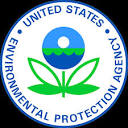 Developing Multiscale KF to Transition Across Grid Spacing: (2) New Entrainment
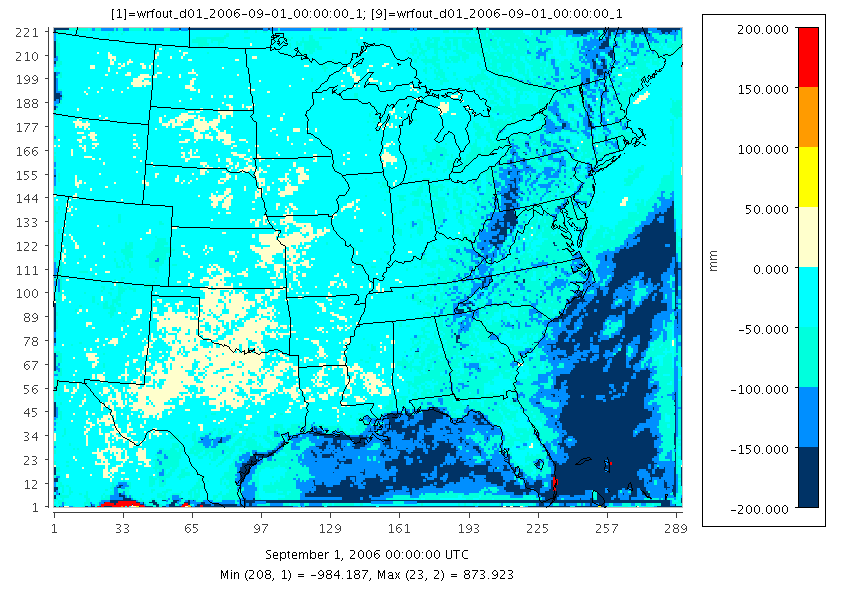 US EPA
OLD
NEW
JJA 2006 KF Precipitation Differences (NEW -  OLD)
19
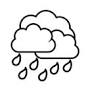 Developing Multiscale KF to Transition Across Grid Spacing: (3) New Fallout Efficiency
No microphysics (in most of the CPS)
Cpe   Tuning Parameter ( s-1)

GCMs: Kim & Kang (2011) : Cpe  = 0.02
		RCMs: WRF,      Cpe  = 0.03
	  		  NRCM,  Cpe  = 0.01
OLD
NEW
On going work: replace this Equation with 
a 2-moment microphysics scheme  AMS 2015
(Chris Nolte)
20
[Speaker Notes: NRCM = NCAR Regional Climate Model; Chris Nolte is helping me on aerosols]
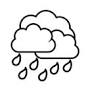 Developing Multiscale KF to Transition Across Grid Spacing: (3) New Fallout Efficiency
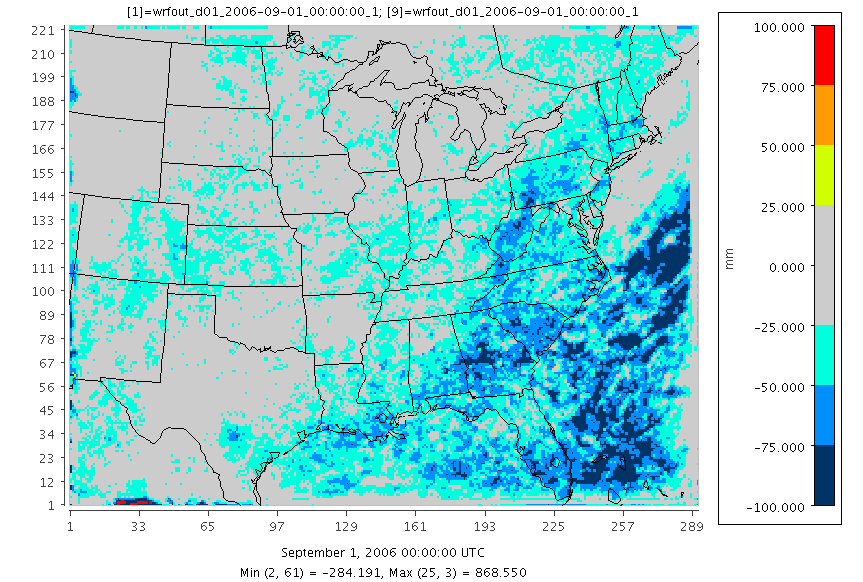 JJA 2006 KF Precipitation Differences (NEW -  OLD)
21
Developing Multi-Scale KF to Transition Across Grid Spacing: (4) Stabilizing Capacity
Developing Multi-Scale KF to Transition Across Grid Spacing: (5) “Double” counting
Developing Multi-Scale KF to Transition Across Grid Spacing: (6) Linear Mixing of Wkf
Developing Multi-Scale KF to Transition Across Grid Spacing: (7) New Trigger Function for 
			high resolution under development
More improvements expected
22
12 km WRF JJA simulations with MSKF                            
Accumulated Surface Precipitation
Generalized dynTau
Bullock’s dynTau
……………………………………………
……………………………………………
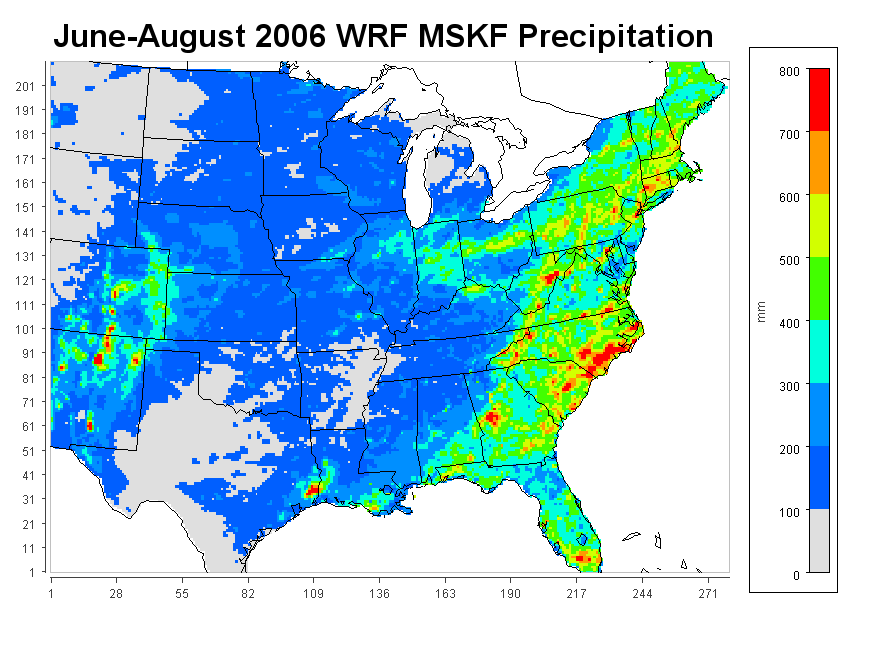 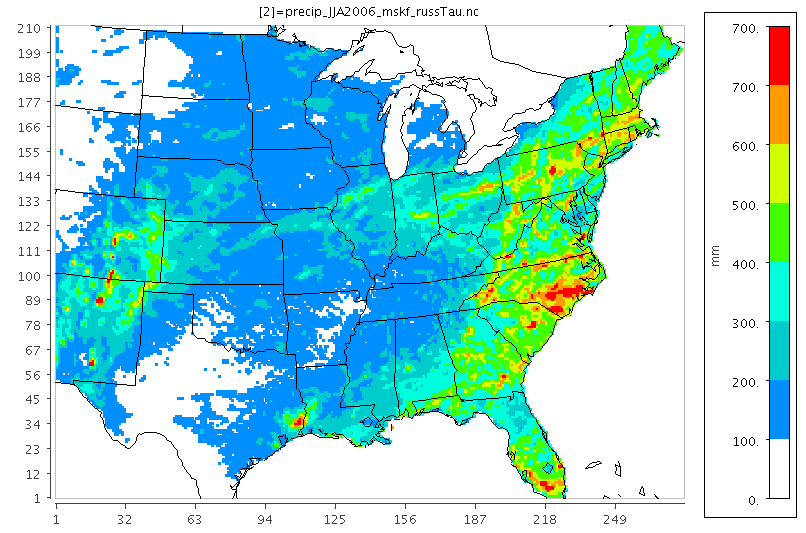 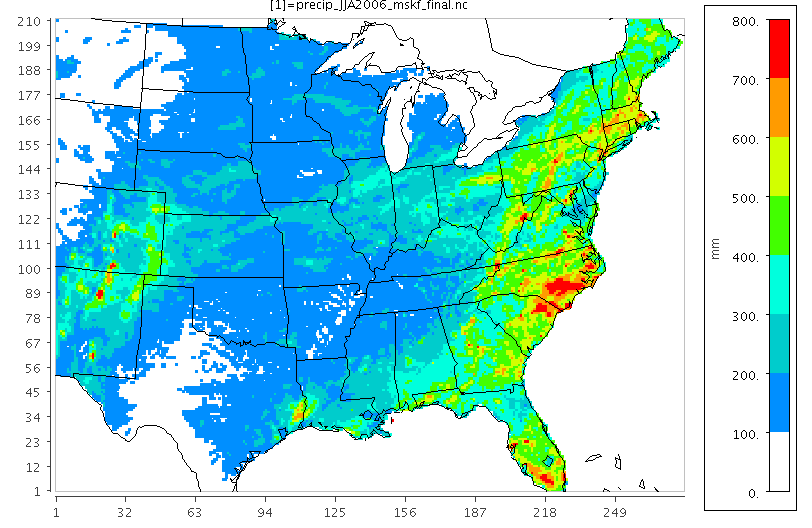 Observation
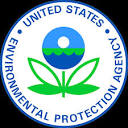 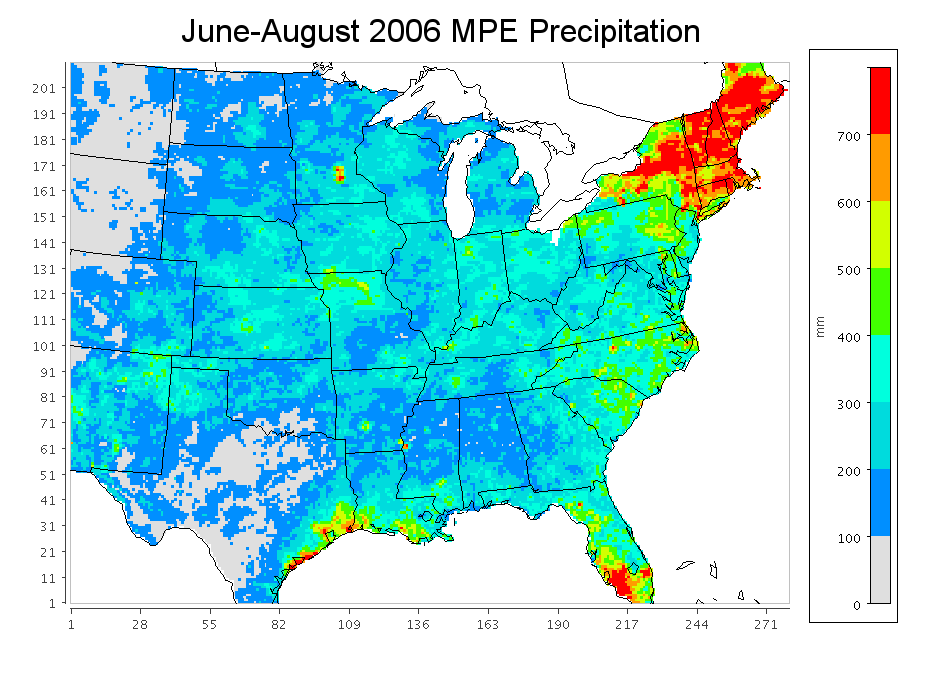 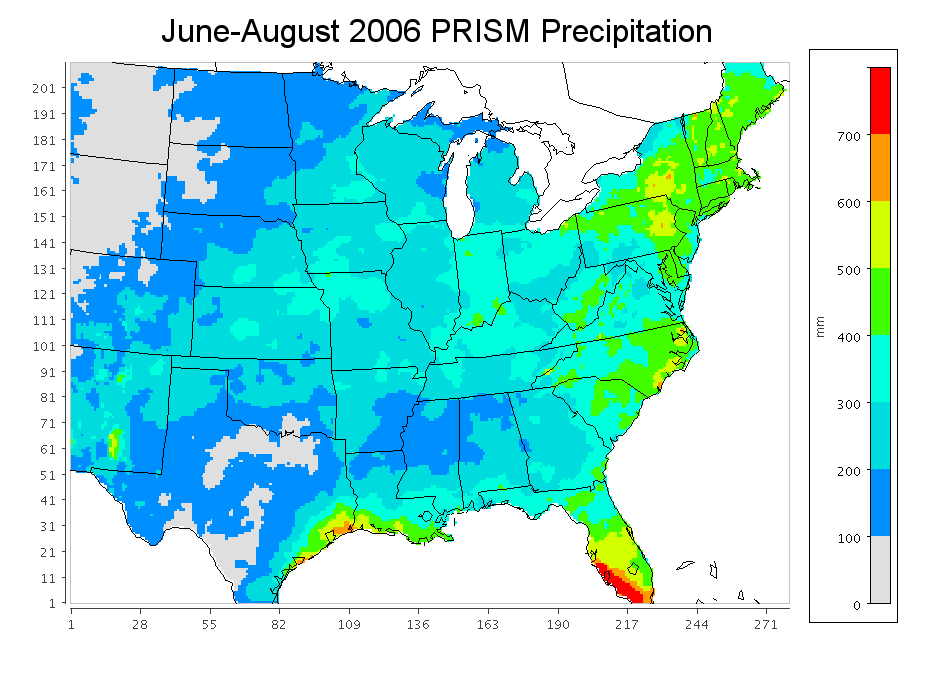 US EPA
Accumulated JJA 2006 Precipitation
June-August 2006 WRF MSKF Precipitation
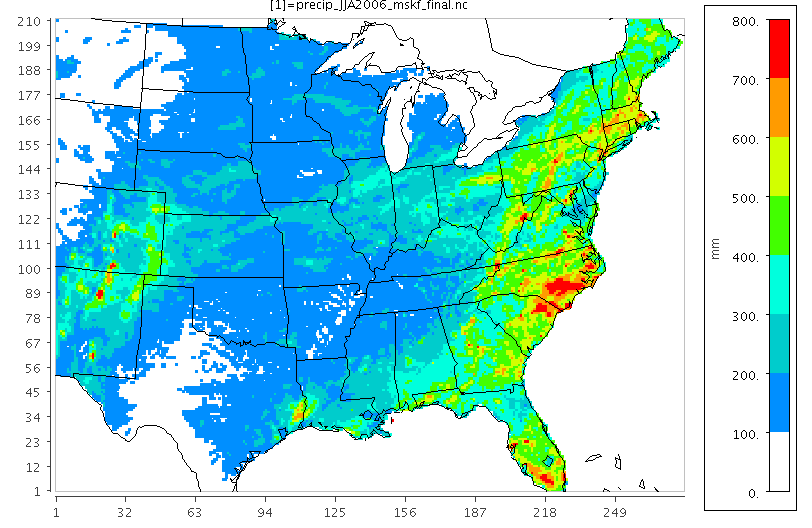 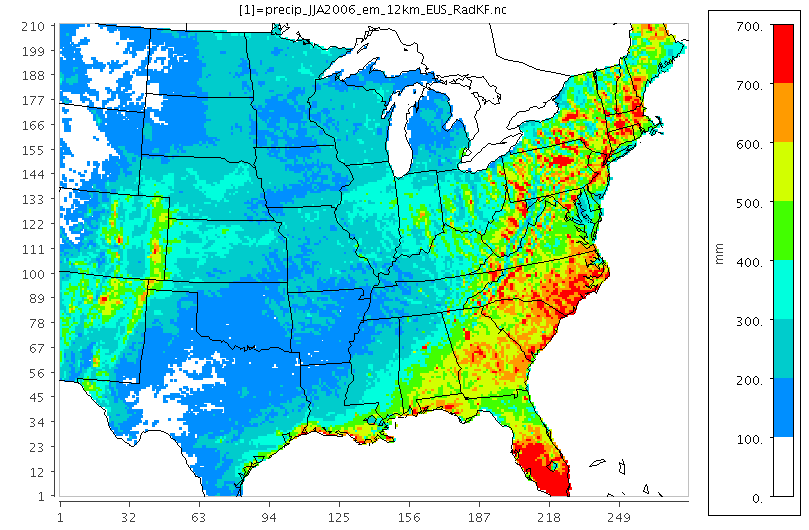 KF - RAd
mskf
24
9 km and 3 km MSKF simulations:
WRF 3.3.1 -- Forecast mode: Yue et al., in review
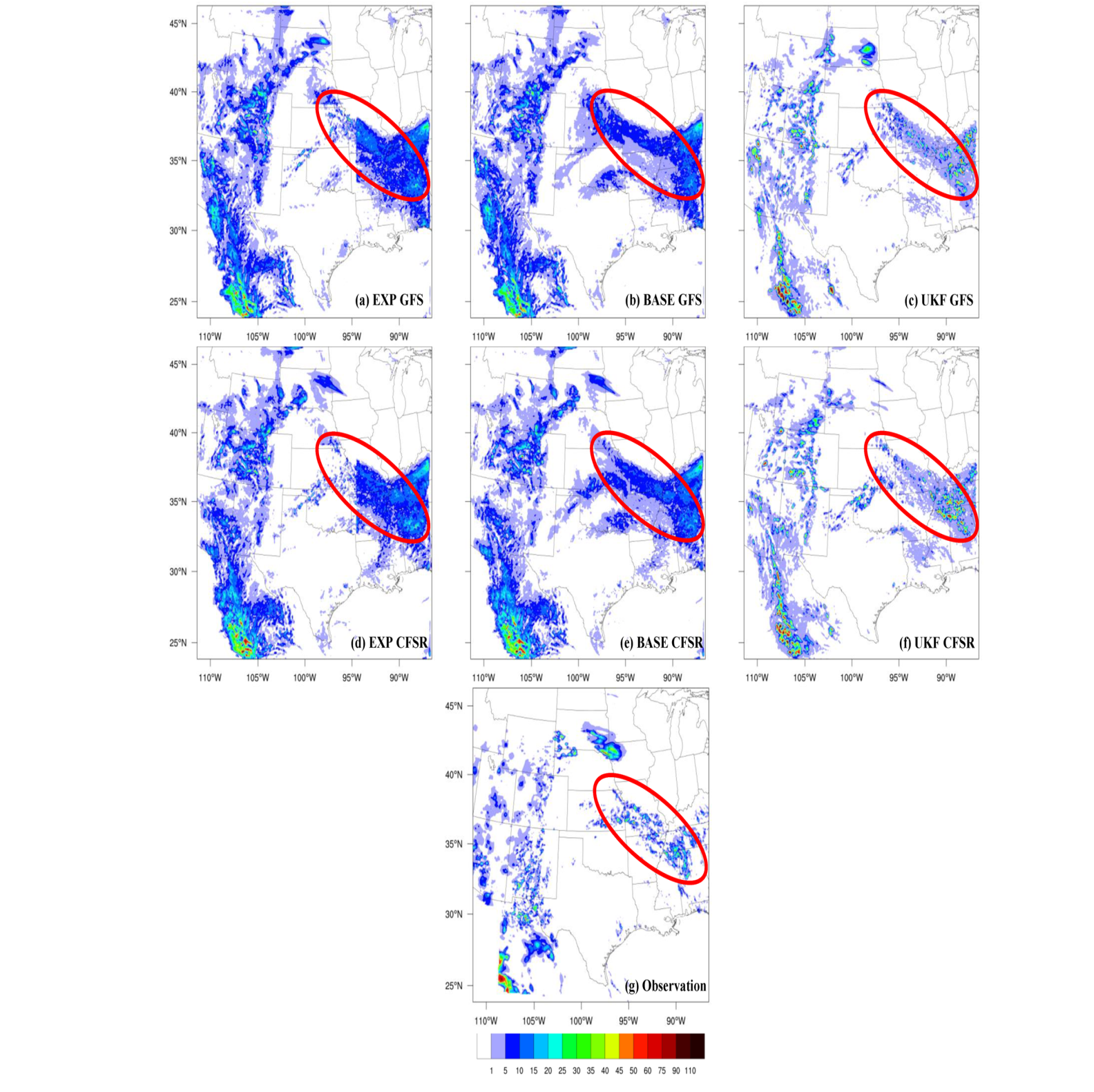 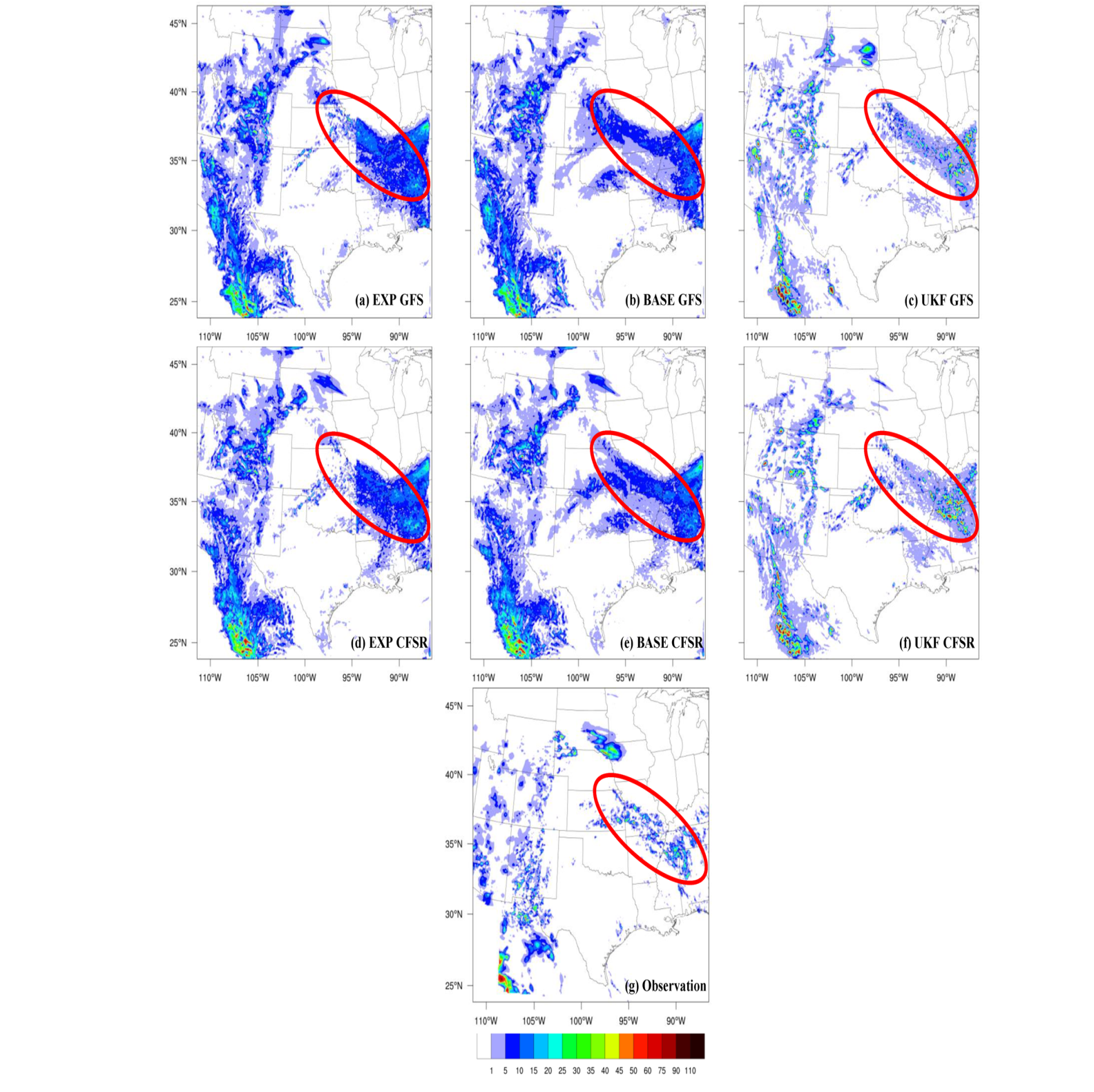 1800 UTC 29 – 0000 UTC 30 July 2010
  9 KM grids
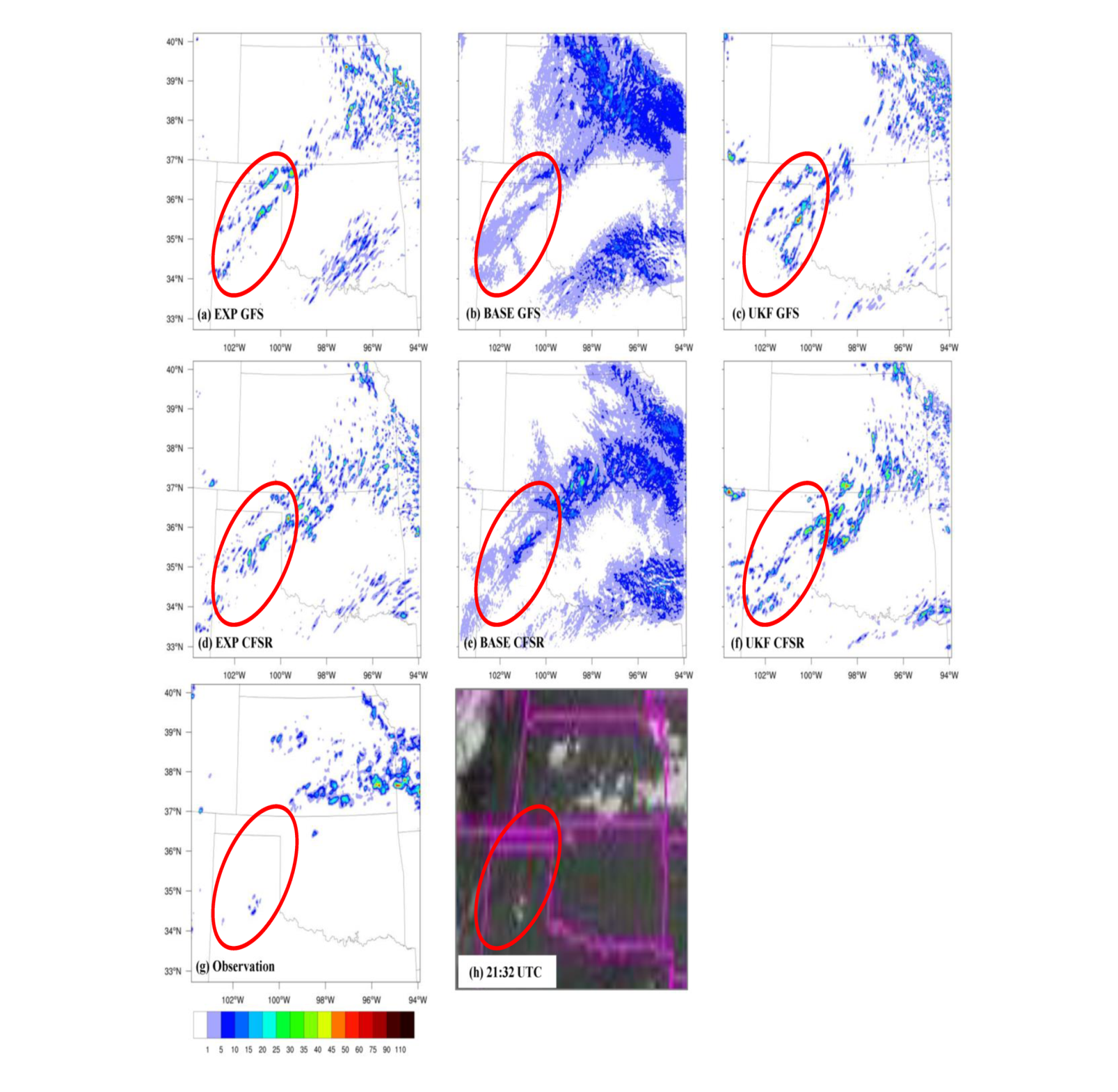 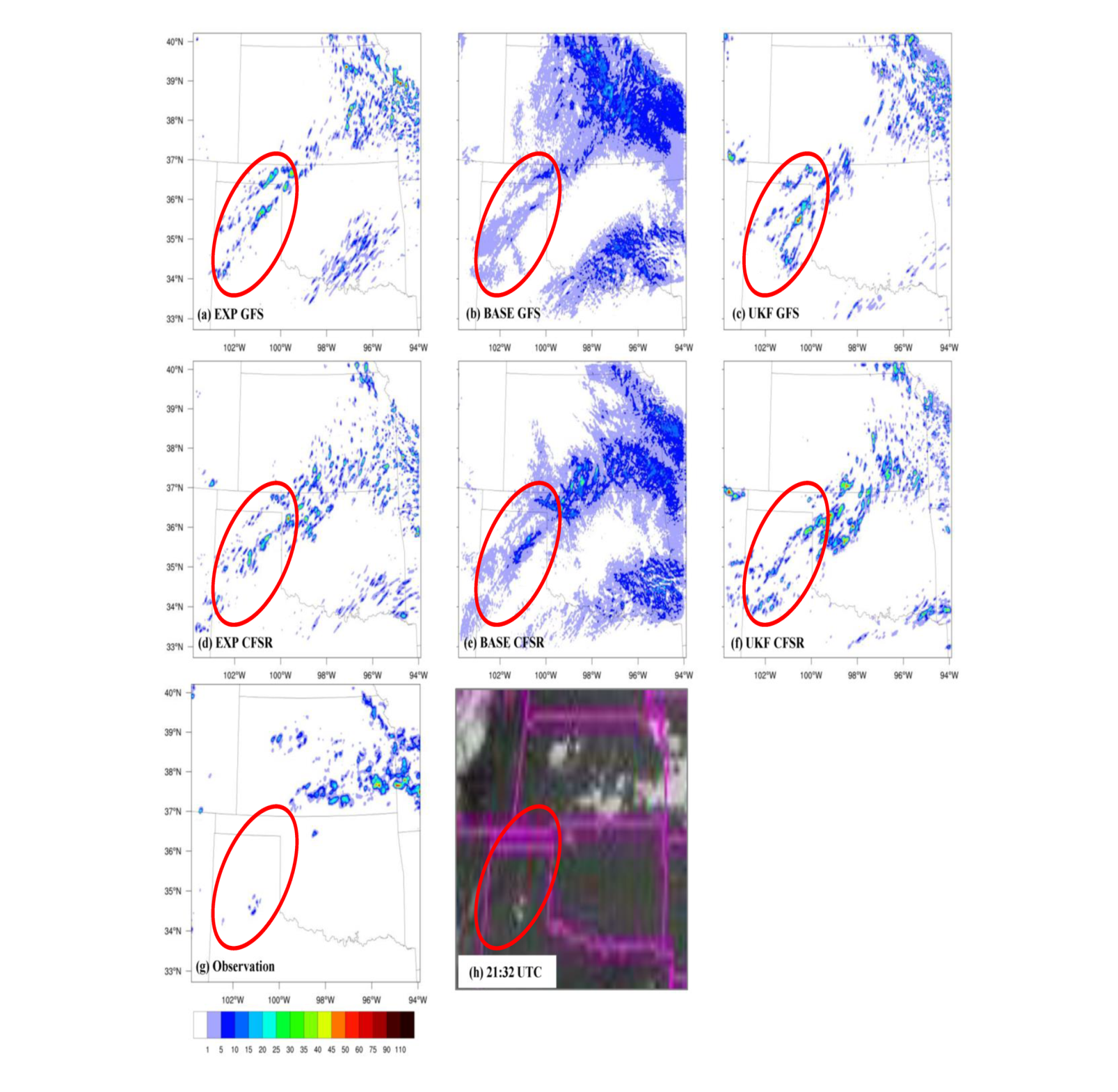 1800 UTC 29 – 0000 UTC 30 July 2010
  3 KM grids
25
1 km MSKF simulations for Eastern North Carolina
WRF 3.3.1 -- Forecast mode: Sims et al.
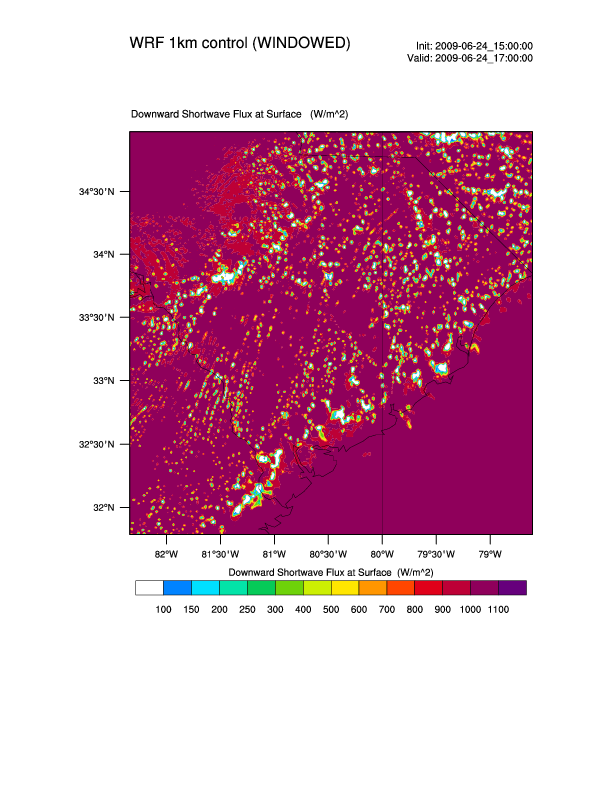 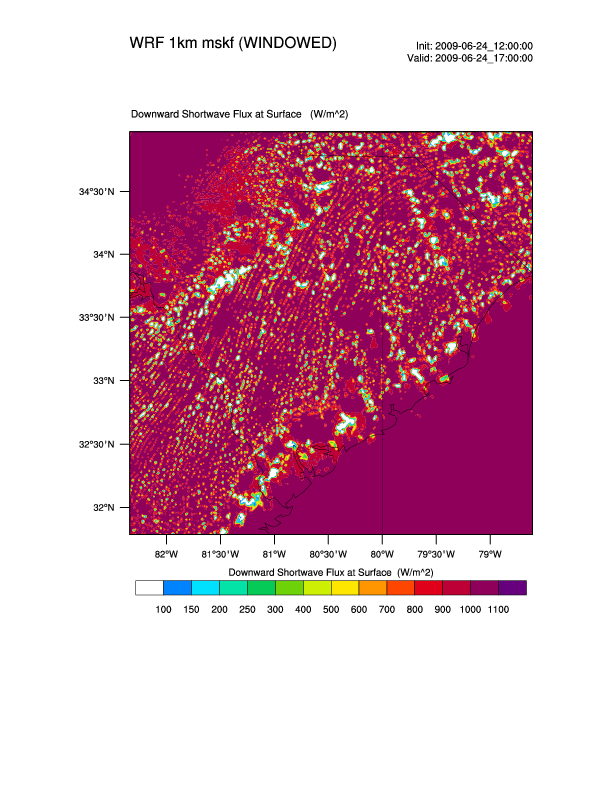 GOES Imagery
Surface shortwave by the WSM6, WSM6+MSKF, and Satellite clouds on June 29, 2012 at 1700 UTC using 1 km grids.
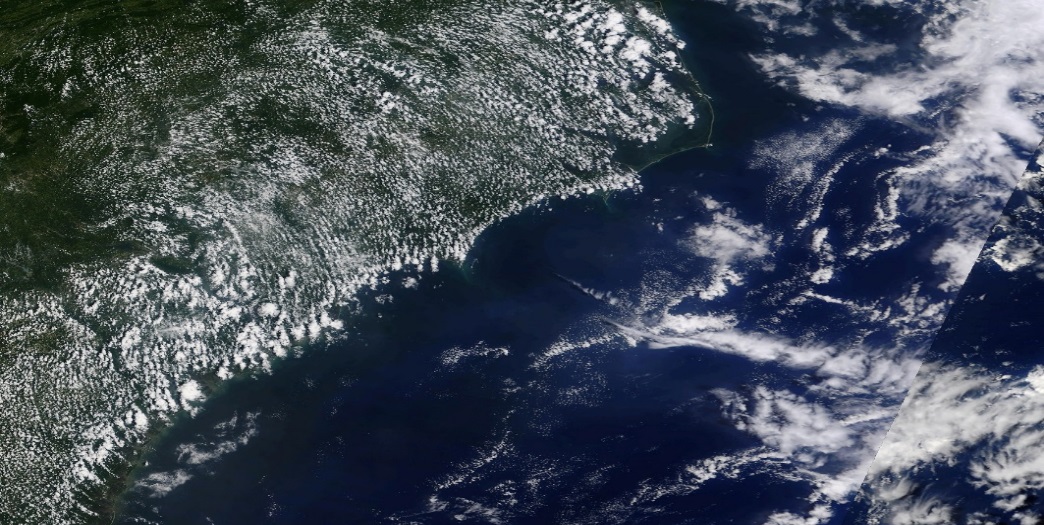 SUMMARY
Several New formulations within the Kain-Fritsch (KF) scheme were tested using 12 km, 9 km, 3 and 1 km grids
In general : Results are positive for all these grid spacings

For the eastern US our 12 km 3-month simulations indicate:
Each of the science updates reduces precipitation bias while new adjustment timescale & entrainment formulations are big contributors
Surface stats are encouraging (See Jerry Herwehe’s poster)
Slight dry bias exists in some western regions of the domain. 
Last item (new trigger) is being worked out for further improvements
27
Additional Material
28
Adapting KF to Transition Across Grid Spacing: (2) Entrainment:  EFFICIENCY vs EFFICACY
TWP-ICE Darwin, Australia, DOE ARM – SCAM5 test for 2006 monsoon
29
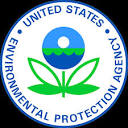 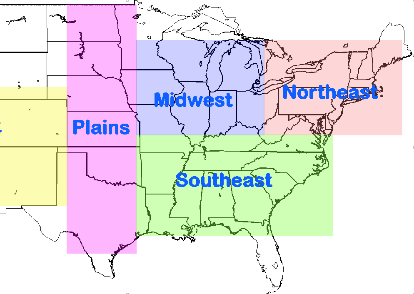 Area Averaged Monthly Variation of 
Surface Temperature & Precipitatoin
US EPA
30
Precipitation Bias (Model – NARR)
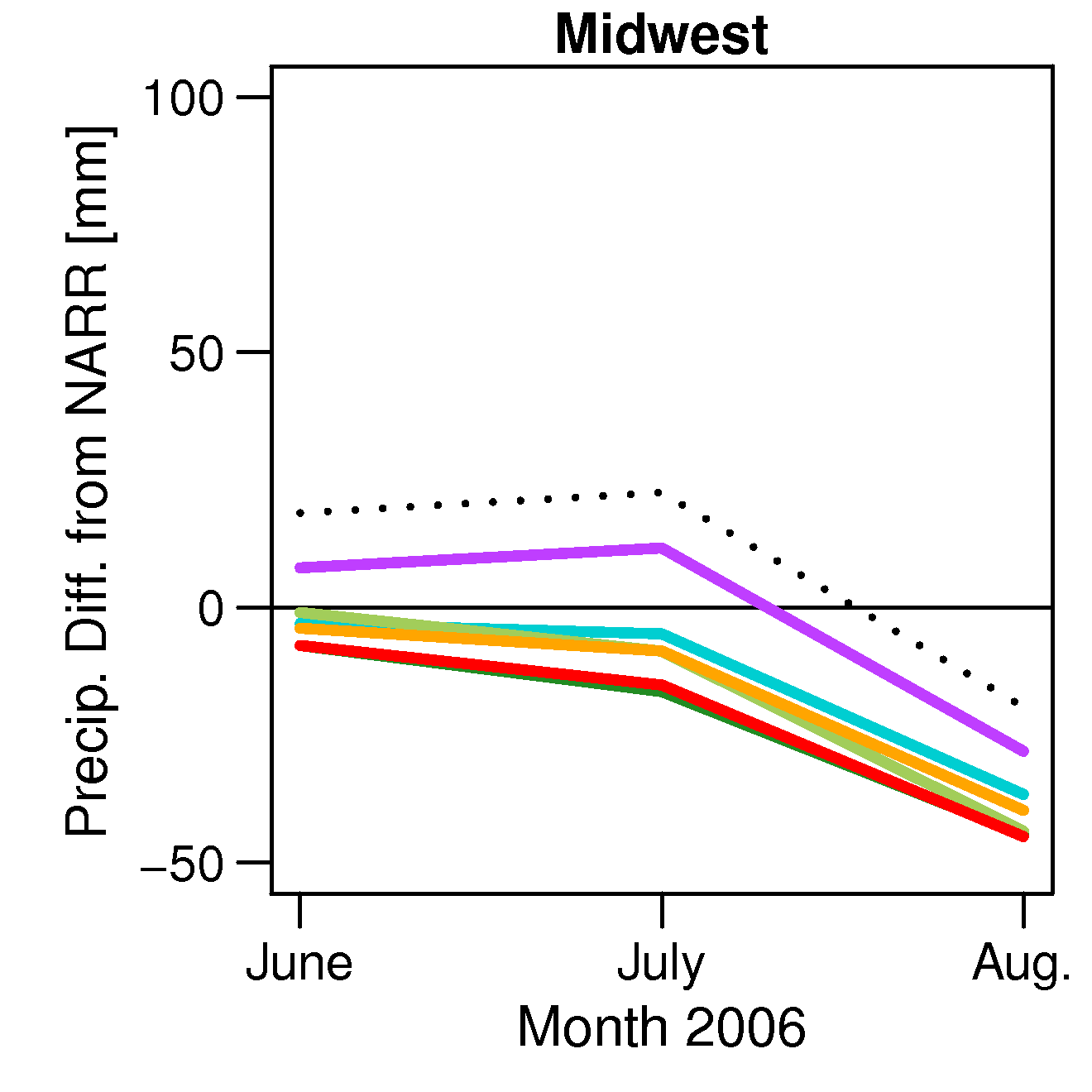 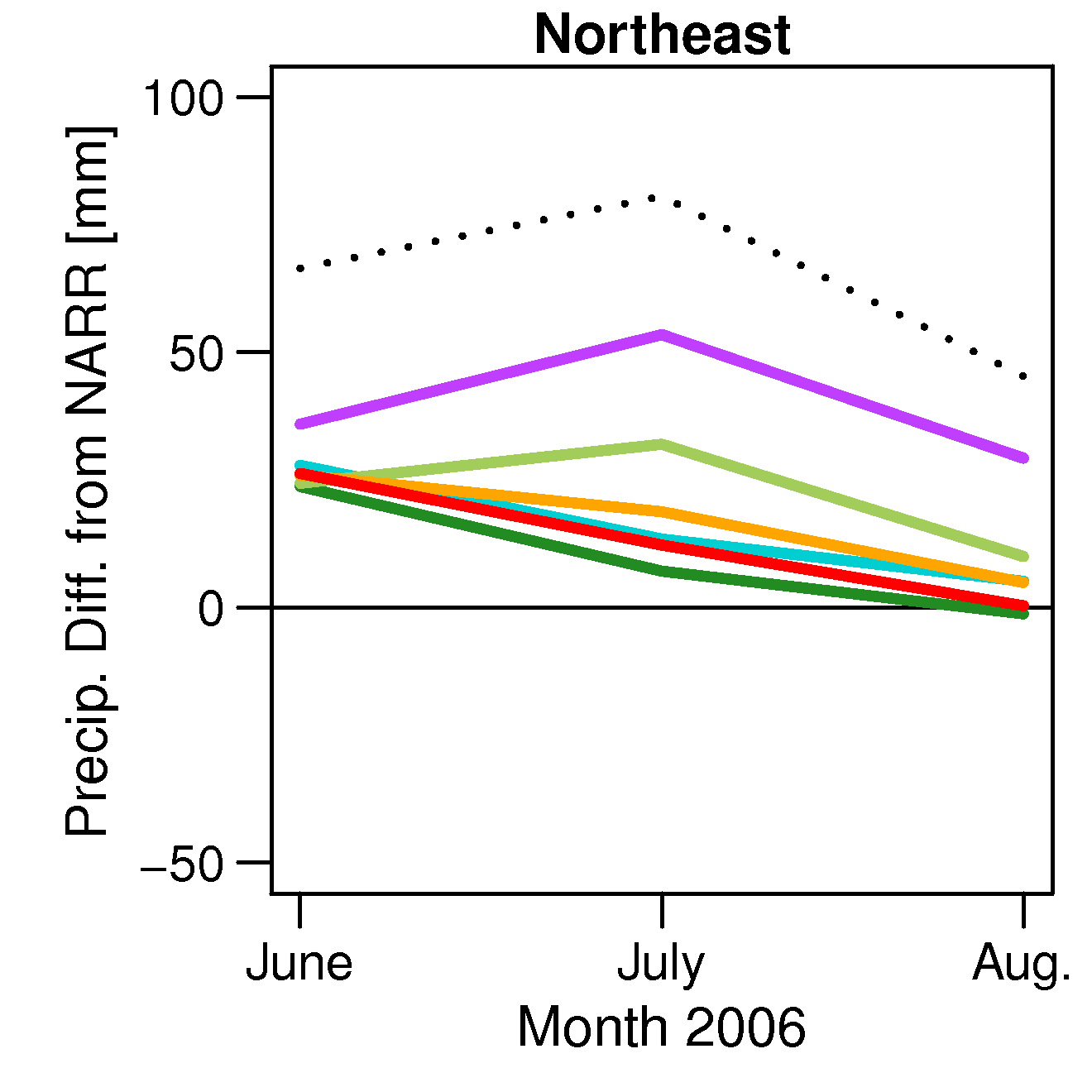 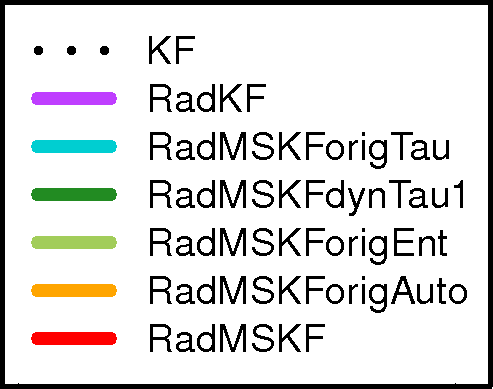 Temperature Bias (Model – CFSR)
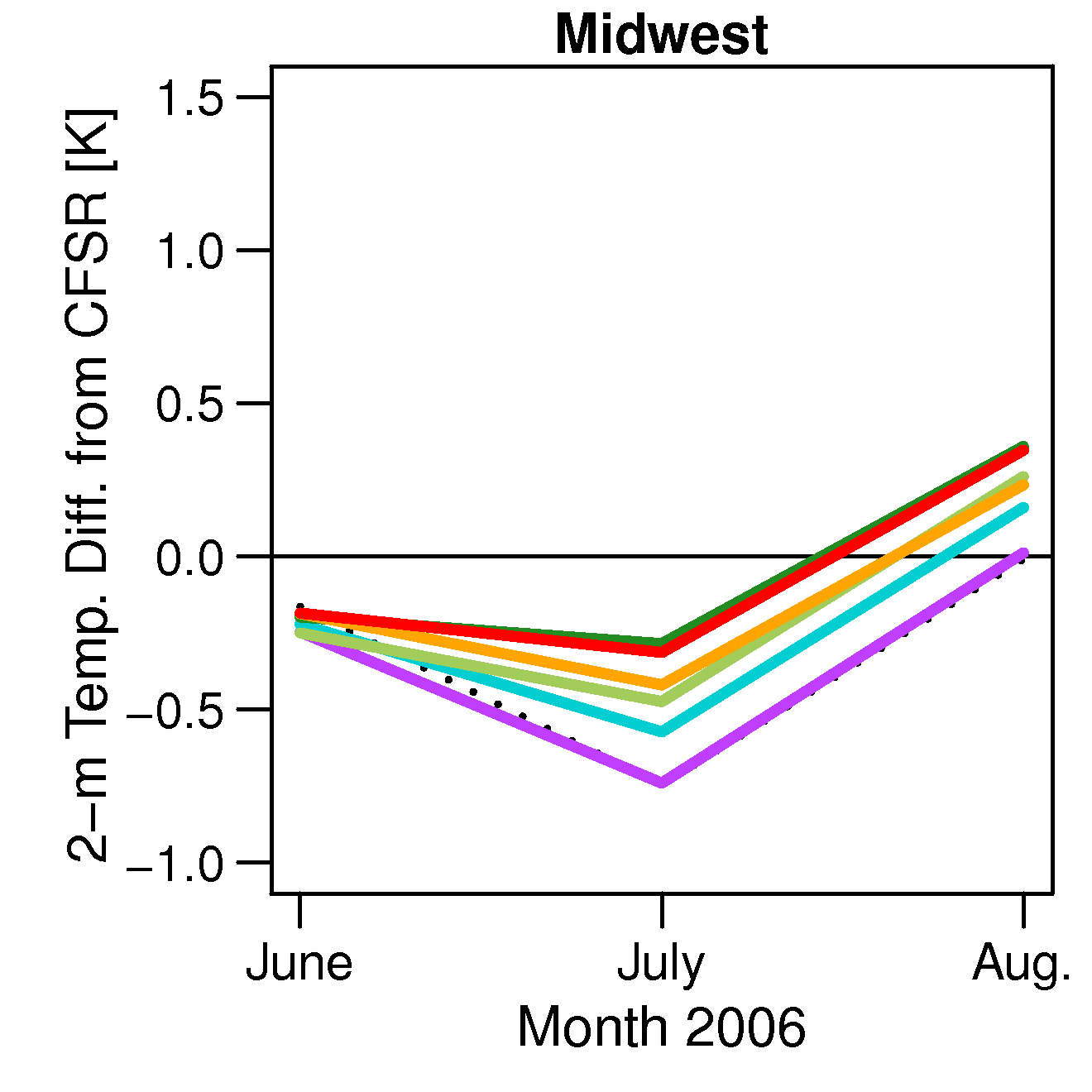 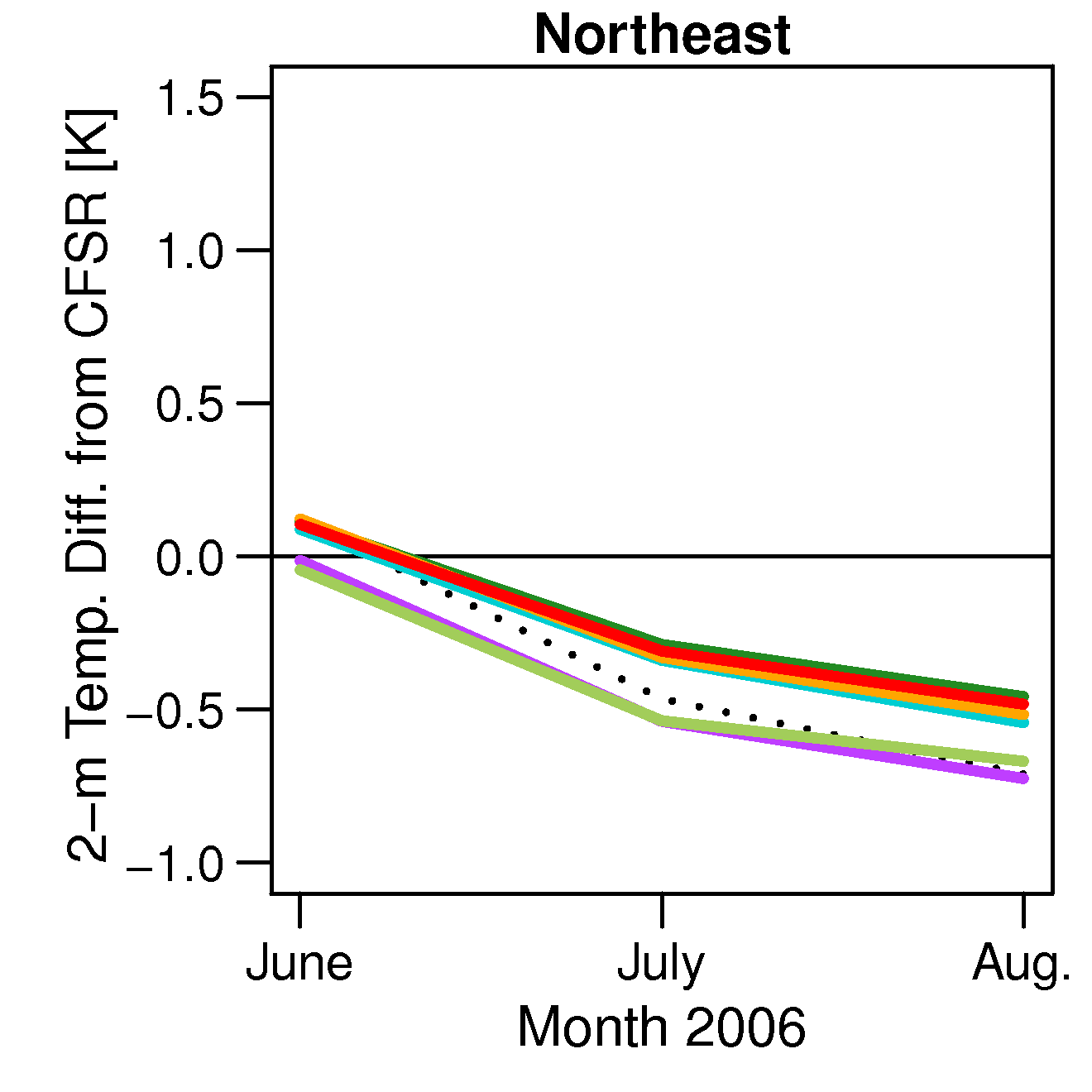 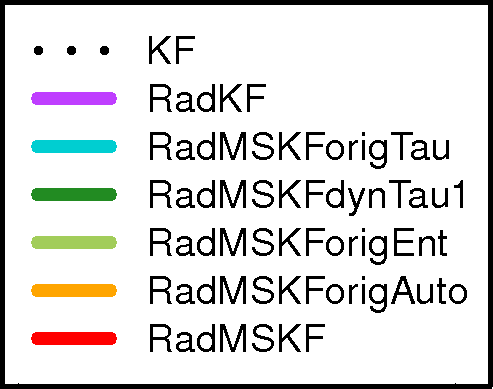 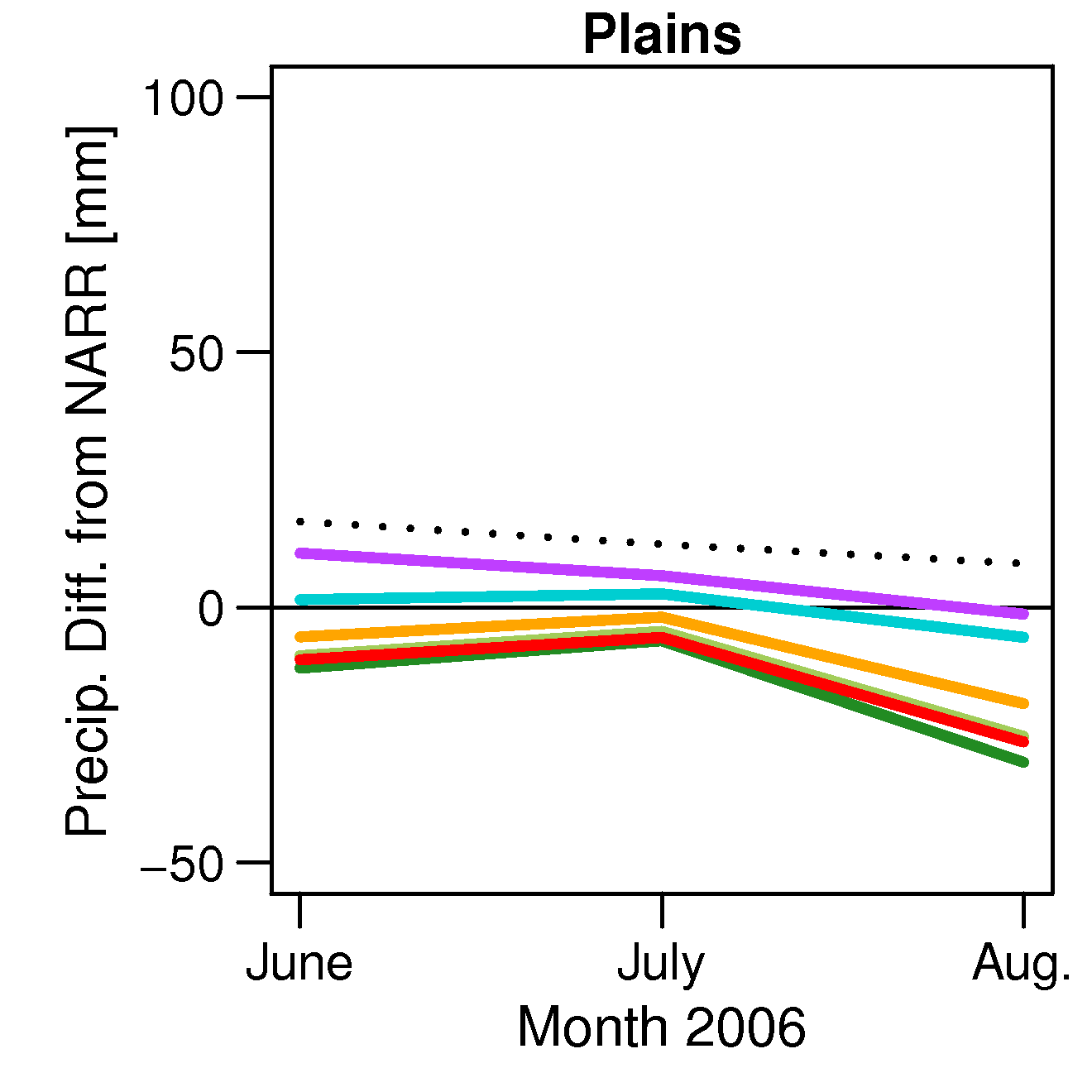 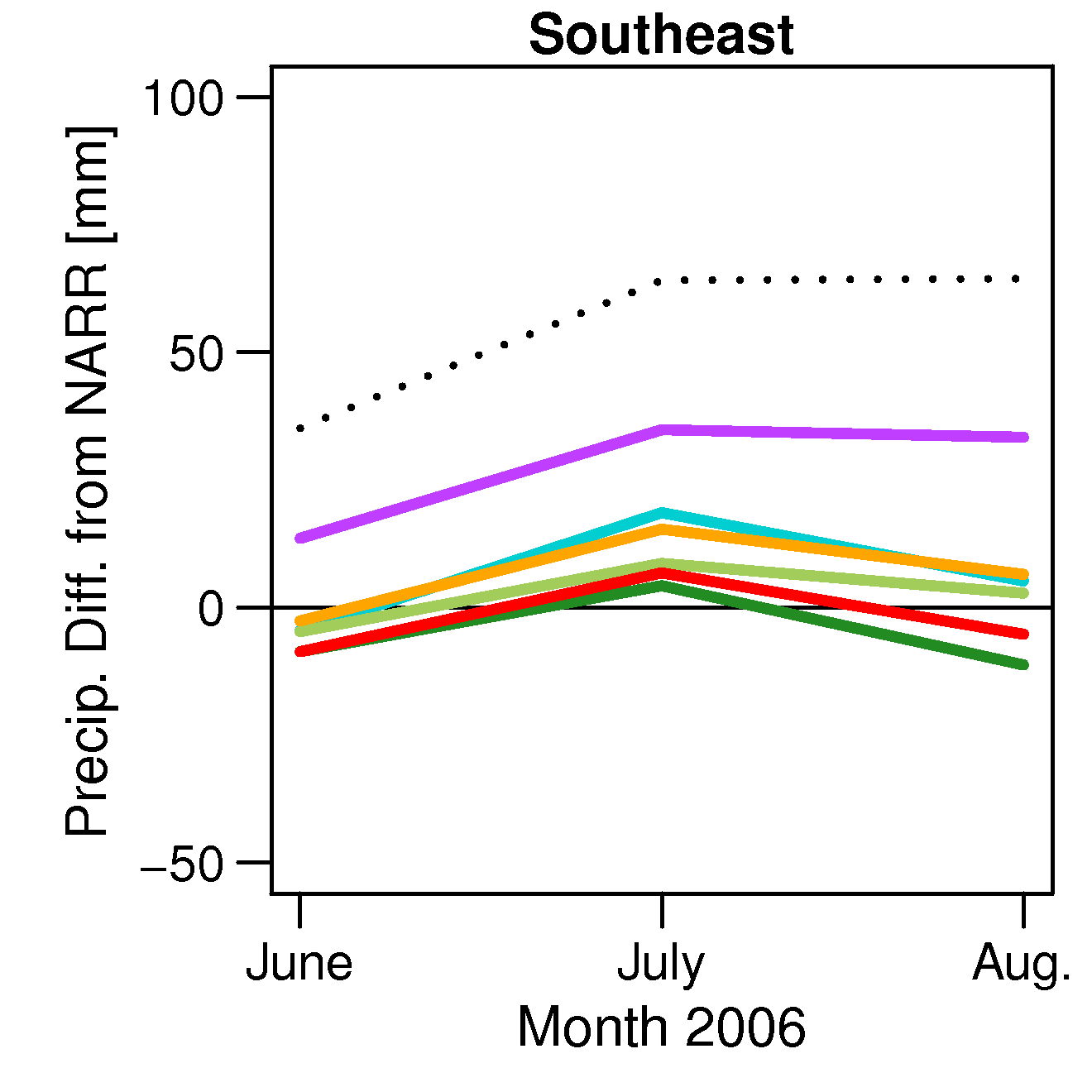 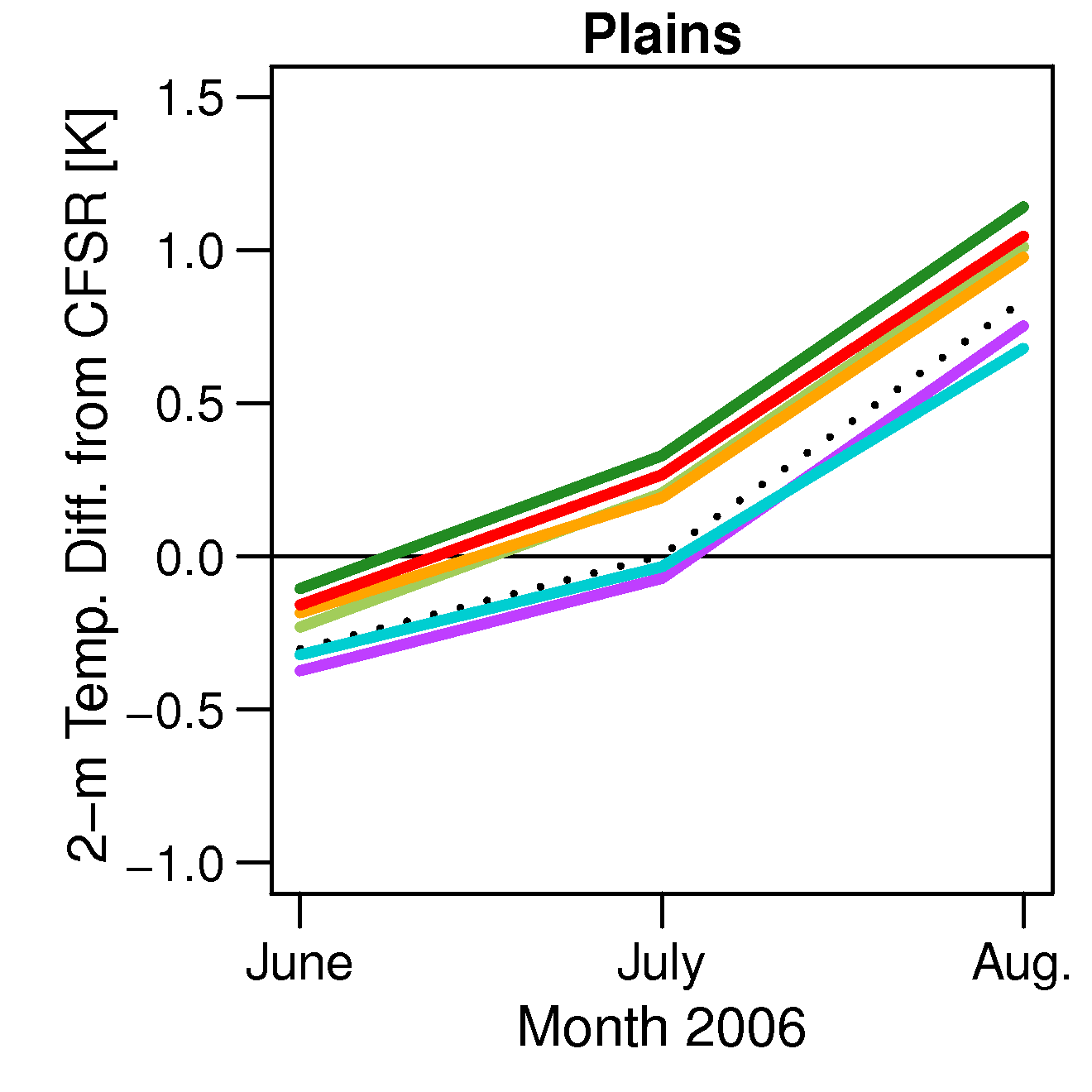 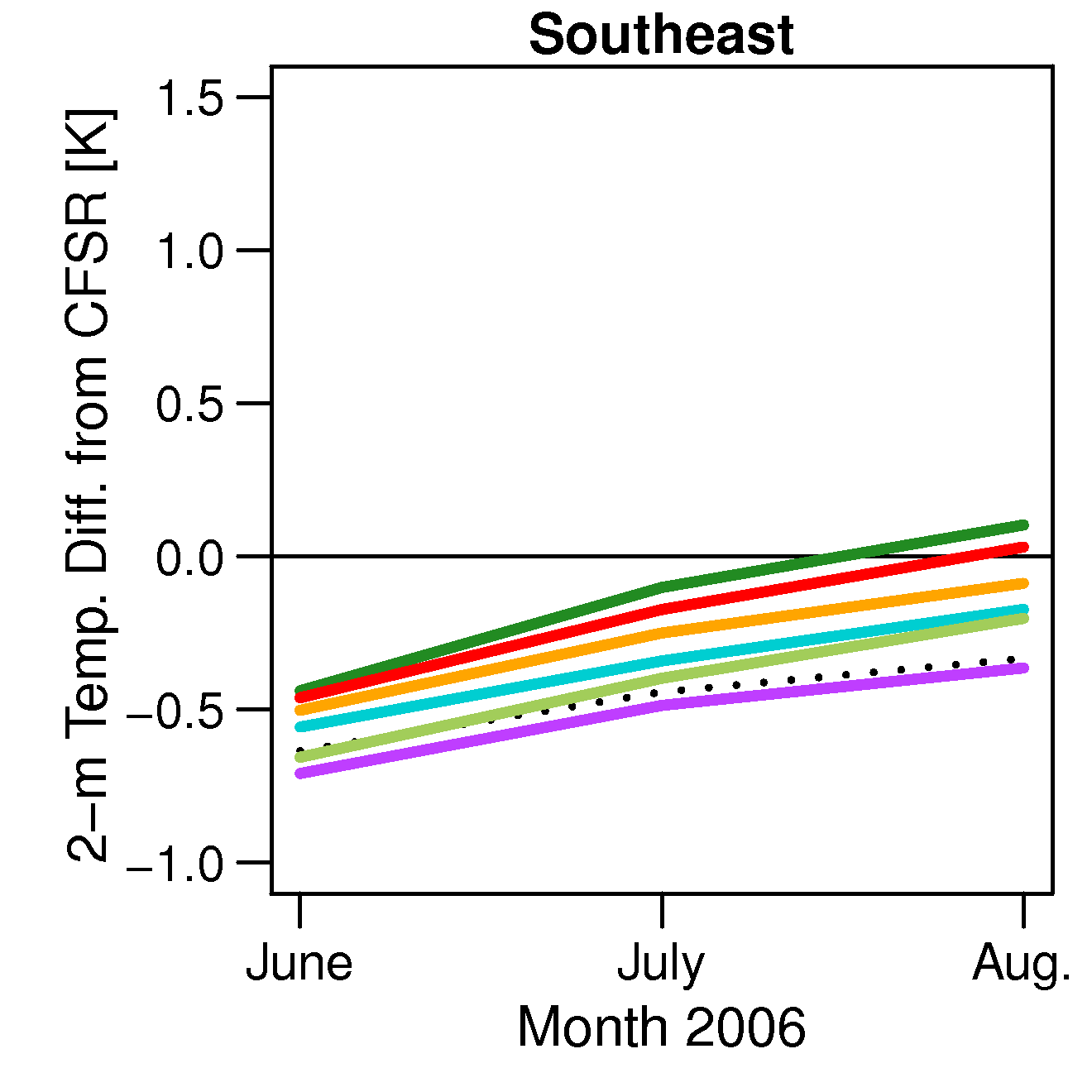